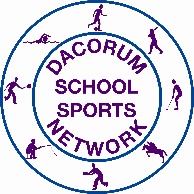 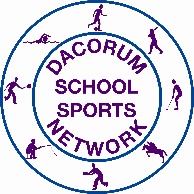 KS2 Basketball.
Lots of resources put together to create a booklet of Basketball activities.